Software Maintenance and EvolutionCSSE 575: Session 3, Part 3Dealing with Generalization
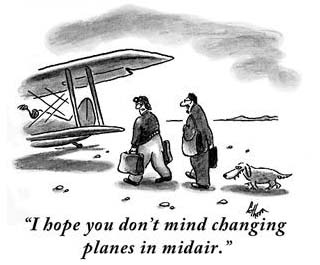 Steve Chenoweth
Office Phone: (812) 877-8974
Cell: (937) 657-3885Email: chenowet@rose-hulman.edu
Generalizing code tends to make it more amenable to change!
From www.cartoonbank.com
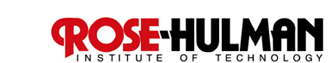 [Speaker Notes: Our last topic on refactoring…]
Dealing with Generalization
Generalization  Inheritance
Some Bad Code Smells
Duplicate Code, Inappropriate Intimacy, Large Class, Lazy Class, Middle Man, Refused Bequest, Speculative Generality
Pull Up Field
Pull Up Method
Pull Up Constructor Body
Push Down Method
Push Down Field
Extract Subclass
Extract Superclass
Extract Interface
Collapse Hierarchy
Form Template Method
Replace Inheritance with Delegation
Replace Delegation with Inheritance
There’s a slide on all these, today!
[Speaker Notes: Generalization produces its own batch of refactorings, mostly dealing with moving methods around a hierarchy of inheritance. 
Dealing with Generalization suggests what element of Object-Oriented development is addressed? [[Inheritance.]]]
Pull Up Field
Situation: Two subclasses have the same field
Solution: Move the field to the superclass







Push Down Field for opposite situation…
If a field is used only by some subclasses, move to those subclasses
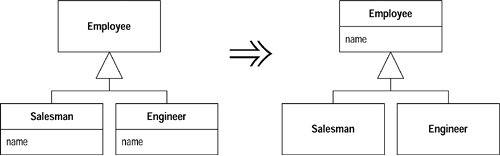 [Speaker Notes: If subclasses are developed independently, or combined through refactoring, you often find that they duplicate features like fields
Reduces duplication in 2 ways: 1) It removes the duplicate data declaration and 
2) allows you to move from the subclasses to the superclass behavior that uses the field

When two subclasses have the same field, you should consider moving the ______________ to the _____________.  [[field to the superclass]]]
Pull Up Method
Situation: You have methods with identical results on subclasses
Solution: Move the them to the superclass






Push Down Method for opposite situation…
If behavior on a superclass is relevant only for some of its subclasses, move it to those subclasses
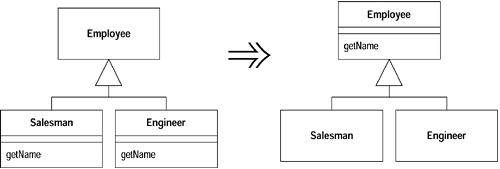 [Speaker Notes: Eliminating duplicate behavior is important.
Although two duplicate methods work fine as they are, they are a breeding ground for bugs as changes are introduced.
When do you consider using the “Pull Up Method” refactoring technique?  [[When you have methods with identical results on subclasses]]]
Pull Up Constructor Body
Situation: You have constructors on subclasses with mostly identical bodies
Solution: Create a superclass constructor; call this from the subclass methods
class Manager extends Employee...
    public Manager (String name, String id, int grade) {
        _name = name;
        _id = id;
        _grade = grade;
}
public Manager (String name, String id, int grade) {
        super (name, id);
        _grade = grade;
    }
[Speaker Notes: This is the reverse of Parameterize Method. 
What is the solution that “Pull Up Constructor Body” provides?]
Extract Subclass
Situation: A class has features that are used only in some instances
Solution: Create a subclass for that subset of features
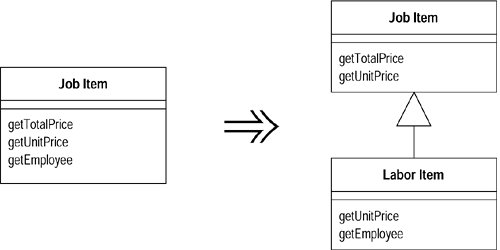 [Speaker Notes: Trigger for use of Extract Subclass is when a class has behavior used for some instances of the class and not for others.]
Extract Superclass
Situation: You have two classes with similar features
Solution: Create a superclass and move the common features to the superclass
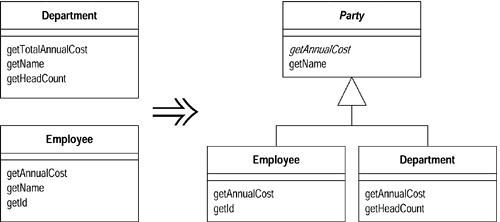 [Speaker Notes: Remember, duplicate code is #1 on the stink parade. If you say things in multiple places, then when it comes time to change what you say, you have more things to change than you should
If you have two classes with similar features, you should create a superclass and move the _____________  ________________to the superclass. [[Common features]]]
Extract Superclass: Mechanics
Create a blank abstract superclass; make the original classes subclasses of this superclass.
One by one, use Pull Up Field, Pull Up Method, and Pull Up Constructor Body to move common elements to the superclass.
It’s usually easier to move the fields first.
With subclass methods that have different signatures but the same purpose, rename them and then use Pull Up Method.
If you have methods with the same signature but different bodies, declare the common signature as an abstract method on the superclass.
Compile and test after each pull.
Examine the methods left on the subclasses. See if there are common parts, if there are you can use Extract Method followed by Pull Up Method on the common parts. If the overall flow is similar, you may be able to use Form Template Method.
After pulling up all the common elements, check each client of the subclasses. If they use only the common interface you can change the required type to the superclass.
Exercise: Extract Superclass (1 of 6)
class Employee...
    public Employee (String name, String id, int annualCost) {
        _name = name;
        _id = id;
        _annualCost = annualCost;
    }
    public int getAnnualCost() {
        return _annualCost;
    }
    public String getId(){
        return _id;
    }
    public String getName() {
        return _name;
    }
Exercise: Extract Superclass (2 of 6)
private String _name;
    private int _annualCost;
    private String _id;

public class Department...
    public Department (String name) {
        _name = name;
    }
    public int getTotalAnnualCost(){
        Enumeration e = getStaff();
        int result = 0;
        while (e.hasMoreElements()) {
            Employee each = (Employee) e.nextElement();
            result += each.getAnnualCost();
        }
        return result;
    }
Exercise: Extract Superclass (3 of 6)
public int getHeadCount() {
         return _staff.size();
    }
    public Enumeration getStaff() {
        return _staff.elements();
    }

    public void addStaff(Employee arg) {
        _staff.addElement(arg);
    }
    public String getName() {
        return _name;
    }
    private String _name;
    private Vector _staff = new Vector();
Exercise: Extract Superclass (4 of 6)
Create superclass with existing superclasses as subclasses

abstract class Party {}
class Employee extends Party...
class Department extends Party...

Pull Up Features to Superclass (start with fields)

class Party... 
	protected String _name;
…
	public String getName() {
        return _name;
  }
[Speaker Notes: 2 areas of commonality: 1) both employees and departments have names. 2) both have annual costs, although the methods for calculating them are slightly different. 
Extract a superclass for both of these features. 
First step is to create the new superclass and define the existing superclasses to be subclasses of this superclass…]
Exercise: Extract Superclass (5 of 6)
class Party...
    protected Party (String name) {
        _name = name;
    }
    private String _name;

class Employee...
    public Employee (String name, String id, 
							int annualCost) {
        super (name);
        _id = id;
        _annualCost = annualCost;
    }
class Department...
    public Department (String name) {
        super (name);
    }
[Speaker Notes: Make field private using “Pull Up Constructor Body” to assign name]
Exercise: Extract Superclass (6 of 6)
class Department extends Party {
    public int getAnnualCost(){
        Enumeration e = getStaff();
        int result = 0;
        while (e.hasMoreElements()) {
            Employee each = (Employee) e.nextElement();
            result += each.getAnnualCost();
        }
        return result;
    }

abstract public int getAnnualCost()
[Speaker Notes: The methods Department.getTotalAnnualCost and Employee.getAnnualCost, do carry out the same intention, so they should have the same name. 
First use Rename Method to get them to the same name.

Their bodies are still different, so I cannot use Pull Up Method; however, I can declare an abstract method on the superclass:]
Exercise: Extract Superclass (7 of 6(!))
class Department extends Party {
    public int getAnnualCost(){
        Enumeration e = getStaff();
        int result = 0;
        while (e.hasMoreElements()) {
            Party each = (Party) e.nextElement();
            result += each.getAnnualCost();
        }
        return result;
    }
[Speaker Notes: Now I can use the superclass Party …]
Extract Interface
Situation: Several clients use the same subset of a class’s interface, or two classes have part of their interfaces in common
Solution: Extract the subset into an interface
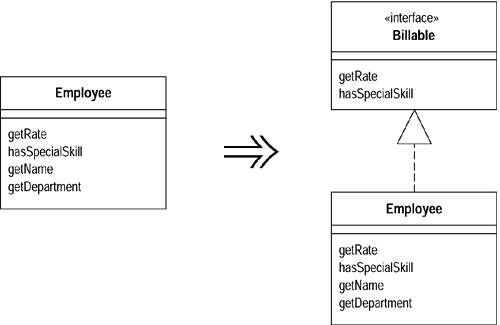 [Speaker Notes: Classes use each other in several ways. Use of a class often means ranging over the whole area of responsibilities of a class. 
Another case is use of only a particular subset of a class’s responsibilities by a group of clients.
What is the situation that “Extract Interface” refactoring addresses?]
Collapse Hierarchy
Situation: A superclass and subclass are not very different
Solution: Merge them together
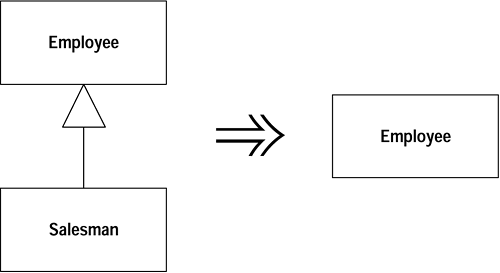 [Speaker Notes: If you have been working for a while with a class hierarchy, it can easily become too tangled for its own good. 
Refactoring the hierarchy often involves pushing methods and fields up and down the hierarchy.
You may have a subclass that isn’t adding any value, so you need to merge the classes together.]
Form Template Method
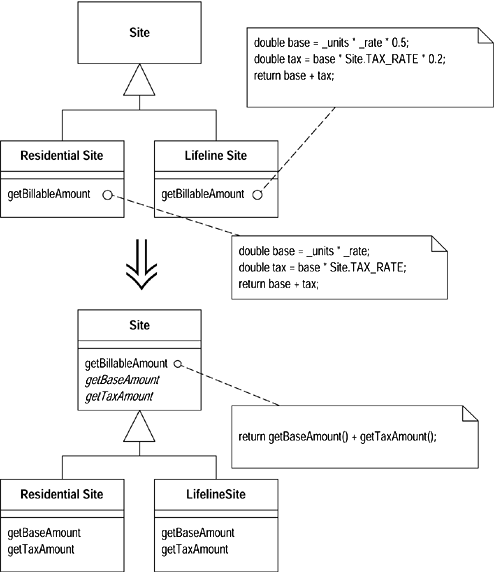 Situation: You have two methods in subclasses that perform similar steps in the same order, yet the steps are different.
	Solution: Get the steps into methods with the same signature, so that the original methods become the same. Then you can pull them up.
[Speaker Notes: Inheritance is a powerful tool for eliminating duplicate behavior. 
Whenever we see two similar methods in a subclass, we want to bring them together in a superclass. 
But what if they are not exactly the same? What do we do then? We still need to eliminate all the duplication we can but keep the essential differences.
What solution does “Form Template Method” provide when you have methods in subclasses that perform similar steps in the same order, yet the steps are different?]
Replace Inheritance with Delegation
Situation: A subclass uses only part of a superclasses interface or does not want to inherit data
Solution: Create a field for the superclass, adjust methods to delegate to the superclass, and remove the subclassing
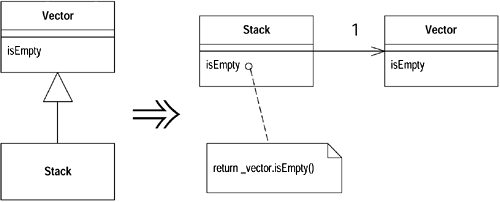 [Speaker Notes: Often you start inheriting from a class but then find that many of the superclass operations aren’t really true of the subclass. 
In this case you have an interface that’s not a true reflection of what the class does.
By using delegation, you make it clear that you are making only partial use of the delegated class. 
What is the situation that “Replace Inheritance with Delegation” refactoring addresses?]
Replace Delegation with Inheritance
Situation: You’re using delegation and are often writing many simple delegations for the entire interface
Solution: Make the delegating class a subclass of the delegate
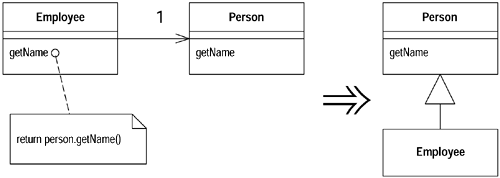 [Speaker Notes: This is the flip side of Replace Delegation with Inheritance. 
If you find yourself using all the methods of the delegate and are sick of writing all those simple delegating methods, you can switch back to inheritance pretty easily.
Caveat: If you aren’t using all the methods of the class to which you are delegating, you shouldn’t use Replace Delegation with Inheritance, because a subclass should always follow the interface of the superclass.]
Where we have Been so far…
Refactoring
Bad Code Smells
Composing Methods
Moving Features between Objects
Organizing Data
Simplifying Conditional Expressions
Making Method Calls Simpler
Dealing with Generalization
These principles will serve you in constructing and evolving software systems
Assignment and Milestone Reminders
Read Documentation Survey Paper, for next week
It’s under Resources, on the course web site
Milestone 3:  
What you did and how it worked, in summary
Processes associated with doing the refactoring – what did and what didn’t
How you generalized your project code to make it easier to add new features
And, include a reflection on some aspect of delivering this milestone, as described at the end of the journal format guide under Resources
Describe where you think you are now, on Shu Ha Ri
This week’s journal, blog about Milestone 3, describing what you did, as you did it:
Include anticipated refactorings considered this week
What you tried and abandoned, etc.
How you planned what to do, and implemented it, as you did it